сказки
емеля
Ступа баба яги
Ковер самолет
Лягушка-путешественница
Золушка карета
Летучий корабль
Гуси-лебеди
дюймовочка
Иван царевич и серый волк
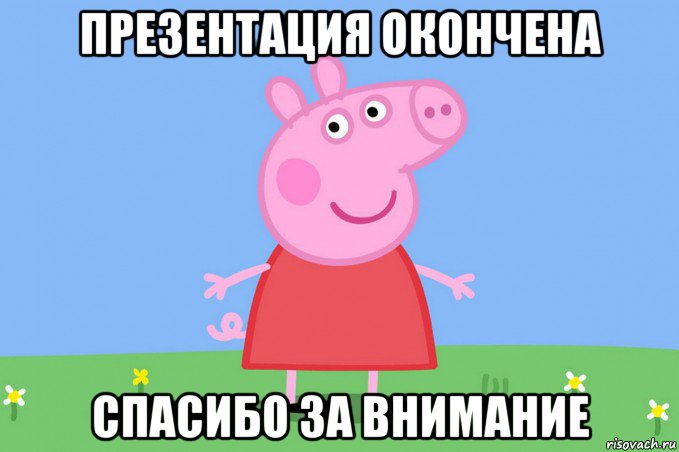 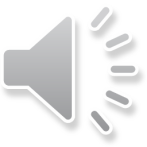